Proposal to OFA Board
Month, 2020
Table of Contents
Motivation and Objectives-Paul
Background-Paul
Program Overview-Paul
Scope, Stakeholders, Target Audience-Paul
Governance-Team, in active discussion
Naming – what to call this thing?
Infrastructure-Doug
Software Infrastructure (Doug’s materials)
Hardware Infrastructure
Siting-Jim
Funding and Costs-Jim
Membership proposal
Program startup costs
Program operation costs
2
OpenFabrics Alliance Workshop 2019
Why an ‘interop’ program
The simple answer - It is a core component of the OFA’s mission:


“The mission of the OpenFabrics Alliance (OFA) is to accelerate the development and adoption of advanced fabrics for the benefit of the advanced networks ecosystem.”


The Interop Program is a key element in driving the adoption of advanced fabrics
3
OpenFabrics Alliance Workshop 2019
question
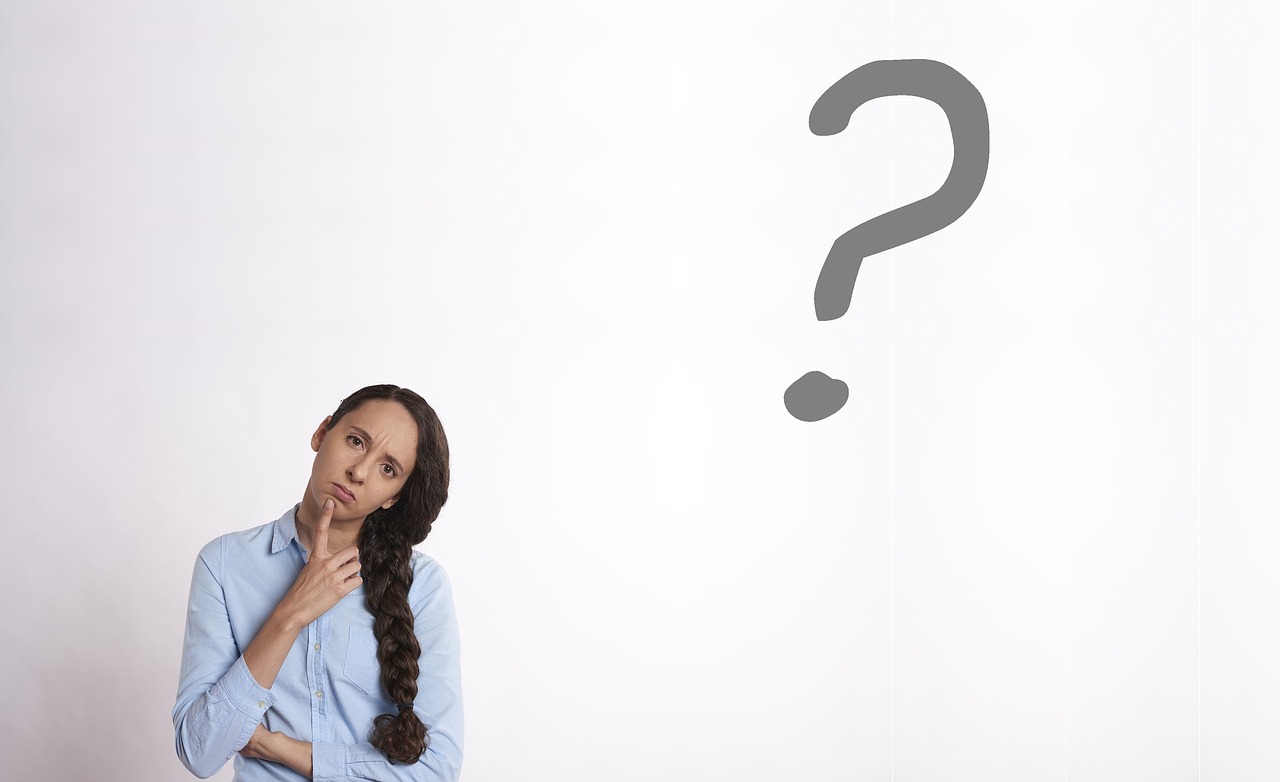 Can we design a program that delivers greater value at lower cost?
while serving the needs of:
Alliance members
The open community
Vendors
OEMs
In short, a program that delivers on the OFA’s mission
4
OpenFabrics Alliance Workshop 2019
serving our clients
1.
Support the upstream kernel release cycle
2.
Provide responsive ‘On-demand’ testing to all stakeholders
3.
Continue the Logo Program if desired, but based on Linux distributions
5
OpenFabrics Alliance Workshop 2019
Two major components, different objectives
Pre-release Integration Testing
Objective: Identify problems in the upstream kernel introduced in the merge window
Provide kernel maintainers a broad-based view of the state of device testing
vs forcing maintainers to gather that information from each individual vendor
Primarily targeted at supporting kernel maintainers
vendors derive some benefit too
On-Demand Testing Service for Distros & Vendors
Objective: Provide a testing service to vendors, distros, and others (“clients”)
Two flavors are available, both are driven by the test plan developed by the IWG
Debug testing
Logo testing
Both are driven by the test plan developed by the IWG
Client gets to choose which tests it wants to be tested against
6
OpenFabrics Alliance Workshop 2019
An instructive look in the rearview mirror
The Basic Objective behind the original Interop Program
To build industry confidence in the newly emerging InfiniBand Architecture

At the time, the OpenFabrics Enterprise Distribution – OFED, was a key industry enabler
The only open source distribution supporting the InfiniBand Architecture

The purpose of the interop program was to verify that a diverse set of hardware devices:
would interoperate among themselves, and
would interoperate with OFED
7
OpenFabrics Alliance Workshop 2019
OFILP- openfabrics interop logo program
The original Interop program, dating to the 2000s
Long story short … 
Was tightly coupled with, and driven by, OFED
Did vendor devices interoperate with OFED?
Did vendor devices interoperate with each other?
Narrowly focused on a small hardware vendor community
InfiniBand, RoCE, iWARP
Centered around a certification program – ‘logo program’
Forced vendors into a rigid schedule 
(2x “interop events” 2x “debug events” per year)
8
OpenFabrics Alliance Workshop 2019
OFILP mechanics
Subscribers paid a fixed base fee, + an incremental fee based on number of devices tested
Program operated on a cost recovery basis, with the OFA serving as the financial backstop
Like clockwork
(until it’s not)
Cost per device was based on a forecast of the aggregate number of devices to be tested (all vendors)
spring
Debug
LOGO
annual
cycle
The annual cycle included two debug events, and two logo events, all bundled together and covered by the single subscription fee

Fees for each vendor were calculated based on the number of devices to be tested at the beginning of each year

An ‘all or nothing’ program
LOGO
Debug
fall
9
OpenFabrics Alliance Workshop 2019
What happened?
Original objective: Accelerate adoption of the new InfiniBand Architecture by assuring the industry that InfiniBand h/w and s/w components were reliable and interoperable 
Validate that IB devices interoperated with each other and with OFED
Over time …
OFED’s components replaced by a community-supported open source RDMA subsystem
OFED is no longer the main ‘go to’ for Distros and others
Hence vendors saw shrinking utility in testing against OFED 
Strong preference to test against standard Distros instead
Industry consolidation reduced the number of hardware vendors; in some cases only one vendor survives
Thus fixed program costs were amortized over, and paid by, a shrinking client pool
Fixed program costs divided by total number of devices tested
Net result
Eventually, the costs of the program could not be supported by the remaining interop subscribers
Long Story Short – it was the right program for its time, but that time has passed
10
OpenFabrics Alliance Workshop 2019
An instructive look in the rearview mirror
The original program was
 
Tightly coupled with and driven by, OFED
Narrowly focused on a small hardware vendor community
Centered around a certification program – ‘logo program’
Paid by the subscribers, who were charged a fixed base fee, + an incremental fee based on number of devices tested

Over time …

OFED’s components are replaced by a community-supported open source RDMA subsystem
Industry consolidation reduced the number of hardware devices
RDMA users and vendors express strong preference to test against standard Distros and upstream kernels
11
OpenFabrics Alliance Workshop 2019
A better idea?
At the 2019 Workshop, a ‘re-imagined’ Interop program was proposed:

Targeted at a much broader audience
Much more responsive to the needs of the broader networking community
Still includes the traditional hardware vendors, but adds:
Distros, Linux Kernel community, network software developers and others as stakeholders
Greatly improved flexibility in how the program is run
Based on an ‘on-demand’ philosophy
Retains the original logo program, if it is desired, but no longer the center of the universe
Integrates popular Distributions
vs the former program, that was driven by OFED
12
OpenFabrics Alliance Workshop 2019
Two major components
Pre-release Integration Testing
Objective: Identify problems in the upstream kernel introduced in the merge window
Provides kernel maintainers a broad-based view of the state of device testing
vs attempting to derive that information from each vendor one-by-one
Primarily targeted at supporting kernel maintainers
vendors derive some benefit too
On-Demand Testing Service for Distros & Vendors
Objective: Provide a testing service to vendors and distros (“clients”)
Two flavors are available, both are driven by the test plan developed by the IWG
Debug testing
Logo testing
Both are driven by the test plan developed by the IWG
Client gets to choose which tests it wants to be tested against
13
OpenFabrics Alliance Workshop 2019
pre-release integration testing
Triggered by kernel release cycle
Executed late in the integration cycle, rc4 or 5
Frees the vendors from duplicating tests being run by every other vendor
Driven by an OFA-defined test plan
Interactive test and debug cycle
Coordinated through the Linux-rdma mailing list
test plan
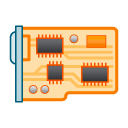 start
kernel rc4
mailing list
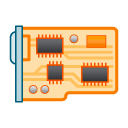 Think of it as collaborative debugging
14
OpenFabrics Alliance Workshop 2019
ON-demand debug program
Tests are run ‘on-demand’, by either a distro or a vendor
Test plan is executed selectively as specified by the client
Run against a defined (“certified”) hardware configuration
Run against a specific distribution(s)
test plan
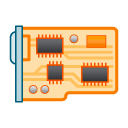 vendor under test
On-Demand Testing
results
Results are returned to the client
distribution under test
15
OpenFabrics Alliance Workshop 2019
ON-demand logo program
Two types of Logos: Vendor Logo & Distro Logo
Logo tests are run ‘on-demand’, driven by OFA’s test plan
Test plan is executed selectively
Run against a defined (“certified”) hardware configuration
Run against a specific distribution(s)
Logo is awarded to Vendor or Distro
Certification includes:
Test environment
list of tests executed
pass/fail results
test plan
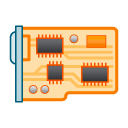 vendor under test
Logo Testing
“Our new hardware is certified to work with RHEL x.x, SLES y.y”
or
“Our distribution is supported by the following hardware”
LOGO
distribution under test
16
OpenFabrics Alliance Workshop 2019
Distro or vendor program
Operates ‘on-demand’ - pricing is per run
Distro submits a release candidate (rc)
The rc is tested according to a defined test plan*
Results are returned to the distro
Rinse, lather, repeat
*currently, it’s mostly the same test plan as is used to drive the OFILP
17
OpenFabrics Alliance Workshop 2019
Program scope - Paul
Much larger than the original Interoperability Program
Designed to appeal to a much larger list of stakeholders

Scope – as always the scope is limited to ‘advanced networks’
Does not include standard networking such as sockets/TCP/IP
Does not include compliance to wire specifications
Does include testing of software stacks
Does allow for testing of interoperability among vendors
18
OpenFabrics Alliance Workshop 2019
Stakeholders
Direct Stakeholders
Kernel maintainers
Hardware vendors
Distros
Indirect Stakeholders
OpenFabrics Alliance
OEMs (rely on the IHVs to test hardware)
Upstream Linux RDMA community
OFA Alliance Members who have a stake in the success of the OFA
19
OpenFabrics Alliance Workshop 2019
stakeholder wish lists
Kernel Maintainers, Linux Open Source Community
Improve the fidelity of kernel pre-release testing
Focus on integration testing late in the kernel release cycle (when vendor driver updates have been integrated)
Ensure that existing drivers interop correctly with a pre-release kernel 
Provide visibility to upstream maintainers into what’s been tested by vendors
Hardware Vendors
Reduce testing costs; 
Test new hardware and/or software interoperability with other vendors and/or multiple distros
An independent certification program driven by an industry-defined test plan (for those who want it)
test upstream drivers
Distros
Support for testing release candidates against a stable, current, multi-vendor hardware base
Test backported drivers – ensure that features that work in the upstream version did not get broken in the Distro
The opportunity to evaluate vendor backported drivers before inclusion in a GA release
May value a certification program
20
OpenFabrics Alliance Workshop 2019
Upstream kernel pre-release testing
Why?
Ensures that existing drivers interop correctly with a pre-release kernel 
Provides visibility to upstream maintainers into what’s been tested by vendors
Creates a fuller picture of device testing during the kernel pre-release process
How?
Provide a known test plan to be used during the kernel pre-release process
Support integration testing late in the kernel release cycle (when all vendors driver updates have been integrated)
Provide results to the upstream linux-rdma mailing list for faster response times
ed note:  either beef up this slide and add a corresponding version for the h/w vendors, or ditch this slide and rely on the previous slide to get the message across.
21
OpenFabrics Alliance Workshop 2019
Existing Governance Model - Tatyana
OFA IWG
Open to participation by all
IWG oversees the programs via the Test Plan
test plan(s)
As of today, the distro testing program is strictly ‘debug’ (no logo)
OFA Interop Logo Program
Funded by subscribers
Confidential
Distro testing
OFILP
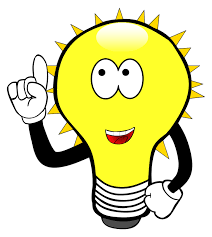 Cadence
OFILP runs on a regular cadence
Distro testing is ‘on demand’
Logo Events
Debug Events
Opportunity: Create synergy, deliver greater value
22
Evolved Governance Model
OFA IWG
Open to participation by all
IWG oversees the programs via the Test Plan
Placeholder slide
test plan(s)
As of today, the distro testing program is strictly ‘debug’ (no logo)
OFA Interop Logo Program
Funded by subscribers
Confidential
Distro testing
OFILP
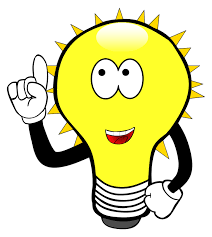 Cadence
OFILP runs on a regular cadence
Distro testing is ‘on demand’
Logo Events
Debug Events
Opportunity: Create synergy, deliver greater value
23
Hardware Infrastructure
Hardware Infrastructure – Doug Ledford
Current inventory of OFA equipment located at UNH-IOL
Cluster architecture
Vendor-supplied equipment – Tatyana
Procurement
24
OpenFabrics Alliance Workshop 2019
Software Infrastructure
Software Infrastructure – Doug
Start with Doug’s slides
25
OpenFabrics Alliance Workshop 2019
System Administration
Describe the proposal, and options, for administering the system
Redhat initial volunteer
Find a “permanent” volunteer
Hire Ken Strandberg to work under the auspices of the IWG
Others?
26
OpenFabrics Alliance Workshop 2019
Program administraton
What is our proposal for administering the program (not the system)?
Who handles requests to participate?  Who ensures that those requests turn into actual user accounts and ‘billing’?
Who allocates time on the cluster and resolves conflicts?
27
OpenFabrics Alliance Workshop 2019
Siting – 3 Locations – Jim R.
Prepare and distribute a “Testing Services Discussion Document - JimR
Targeted 3 locations listed below, emailed Document to VTM and NMC 2/11. UNH-IOL intentionally held. No response from VTM as of 2/17, ping. Schedule NMC call week of 2/17
UNH-IOL
Decide when to read-in UNH-IOL on “Testing Services” leading to a quote
Current inventory AR: Doug, target ETA?
VTM Beaverton
Discuss “Testing Services” leading to a quote
NMC
As of 2/17 current contract still has not been responded to, ping
Discuss “Testing Services” leading to a quote
28
OpenFabrics Alliance Workshop 2019
Funding model – jim
Must be a member of the OFA to use the test cluster, whether as an unlimited testing membership level or pay-as-you-go
Propose 3 levels of Membership:
Board: all rights including unlimited testing
Testing, Non-Board: Right to vote in WG but not to chair; unlimited testing
Non-Testing, Non-Board: 
Right to vote in WG but not to chair
Pay-as-you-go testing
Non-members: right to participate in any WG, but not to chair or vote
Same rules apply to the IWG as any other WG, however
Must be at least Testing, Non-Board to develop the test plan, including voting within the IWG
Test plan must be approved by the Board
Opens: what about kernel maintainers? They seem to need to have the right to influence tests, to make it possible to give them what they need – is that enough? Keep as a side concern for now, at minimum, don’t make it impossible to deliver this
29
OpenFabrics Alliance Workshop 2019
Costs
Costs to standup the cluster and make the system operational
On-going operational costs
Facility rental
Support staff
30
OpenFabrics Alliance Workshop 2019
membership
Begin assembling a list of representative/likely targets
31
OpenFabrics Alliance Workshop 2019
BonepileSlides from past iterations that we are not quite ready to delete yet
32
OpenFabrics Alliance Workshop 2019
Topics
Objective – Increase value to OFA Members, Industry, and the Open Community
Motivation
Who Benefits
Scope – IB, RoCE, iWARP, libfabric …
What happened to the old program
Decreasing demand leading to cascade failure, on-going issues with program costs, troublesome vendor interactions
OFED is Dead, Long Live OFED! (from an interop perspective)
Describing a new Interop Program – Three Key Components
Kernel Pre-Release Testing
On-Demand Testing for Vendors and Distros
Machine Checkout (on-demand)
Governance Model
No change – the IWG controls the program via written test plans
Testing Infrastructure
Infrastructure needs for Pre-release Testing
Infrastructure needs for On-demand Testing
Requirements
Funding
Current proposal is embodied in the OFA’s new proposed membership class proposal
Program Vendors – currently NMC, UNH-IOL
Should we seek other vendors?
The Ask
33
OpenFabrics Alliance Workshop 2019
To Do
Create a coherent Testing Program
Build synergy between the existing Interop Program and Distro Testing Program
Draws from the best features of both
Deliver greater value to the Linux community, OFA members, hardware vendors, industry, and everybody else
Modernize the Interop Program by adding standard distributions
Integrate the needs of the Linux community into the Program
Respond to demand for ‘on-demand’ testing
Update the current program by modernizing the existing test plan
The focus is on providing a logo for hardware vendors against a specific set of distro(s)
OFA continues to own the test plan
But vendors have some control over which tests are run
Add a distro component to the current logo program
The focus is on providing a validated list of hardware with which a given distro operates correctly
Against a subset of the testplan benchmarks as defined by the distro
Don’t preclude compliance testing (e.g. libfabric testing)
Test against current, up to date hardware that is constantly maintained
34
OpenFabrics Alliance Workshop 2019
NMC Distro Testing
Need arose for distro vendors to test their OFED stack for pre-release with a 3rd party entity
Contract formed with New Mexico Consortium (NMC) and OFA to provide testing ground for vendors to submit their pre-release distro and test against hardware
NMC had hardware that was not utilized 9 months out of the year and kept relatively up to date
Initially started off with NMC providing no cost support for testing
Intent was to provide charging once the program was fully solidified
Distro test framework based on UNH-IOL interop testing
Tested distro against various RDMA hardware (IB, OPA, RoCE, iWARP), both for functionality and usability
Reported results back to vendor
Provided follow up and retesting as issues were found
SUSE was the only vendor so far utilizing the program
LANL staff were the ones performing the testing on behalf of NMC
Additional contract/support may be need to be addressed if moving forward with NMC and LANL
35
OpenFabrics Alliance Workshop 2019
Testing infrastructure
The requirements for the two program components may very well be different:
Kernel Pre-Release testing 
Requires a “certified”, known good hardware configuration
On-Demand Testing 
For Distros: May also rely on a certified hardware configuration
For Vendors: Is likely to require more frequent changes to the underlying hardware configuration
Testing on a “known good” certified hardware configuration can be conducted anywhere such a cluster is available
On-demand testing for vendors may require that the OFA control or manage the cluster testbed
36
OpenFabrics Alliance Workshop 2019
Agenda
Why an Interop program at all
What the heck is interoperability, and what do we have today?
Hardware-based debug + logo program, based at University of New Hampshire Interoperability Lab (UNH-IOL)
‘On-demand’ distro testing program, hosted by the New Mexico Consortium (NMC)
The role of the IWG
What the IWG does, how it related to UNH-IOL and NMC
A Modest Proposal for the next evolution – The OFA Testing Program
Build synergy between the existing programs, deliver greater value to participants, the community, and the industry
37
OpenFabrics Alliance Workshop 2019
interoperability means:
Historically, the ‘distro’ was OFED + CentOS
app
app
OFED
OFED
1
2
h/w vendor 1
h/w vendor 2
Devices interoperate with their peers
“Horizontal interoperability”
Devices interoperate with the s/w stack
“Vertical Interoperability”
cable b
cable c
sw x
sw y
38
OpenFabrics Alliance Workshop 2019
next steps
 Meet our new IWG Chair – Tatyana Nikolova 
Come to the BoF to discuss the strawman proposal – Pros and Cons
Make the proposal better!
Work with our testing vendors on the program details
New Mexico Consortium - NMC
University of New Hampshire Interoperability Lab – UNH-IOL
Detailed proposal to the OFA’s Board of Directors in the next few months
Join the Interoperability Working Group
Be an active part in driving this forward
39
OpenFabrics Alliance Workshop 2019
a streamlined virtuous cycle
start
kernel pre-release testing
validated h/w & drivers
high quality distributions
end
40
OpenFabrics Alliance Workshop 2019